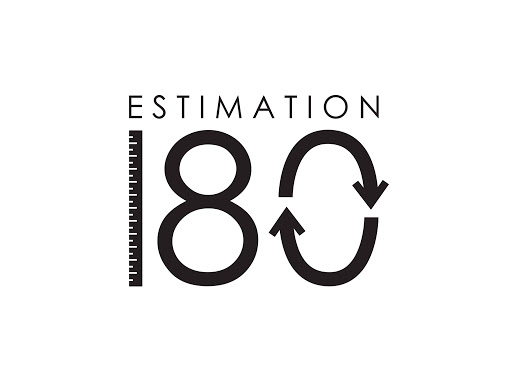 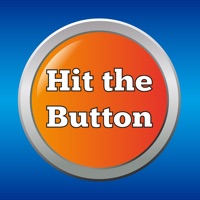 Starters
Today’s estimation.

http://www.estimation180.com/day-55.html

I will allow 100ml either side today.  It has a bigger capacity so is more challenging than yesterday.
Use Hit the Button to practise times tables and division skills.


https://www.topmarks.co.uk/maths-games/hit-the-button
Problems of the day
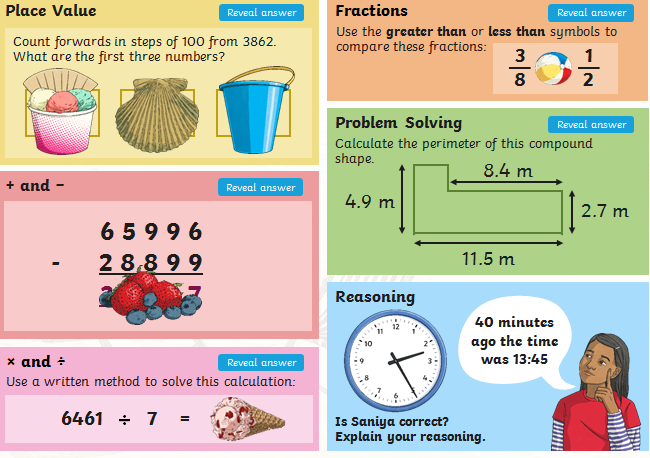 Don’t forget the missing sides!!!
Answers to Problems of the Day
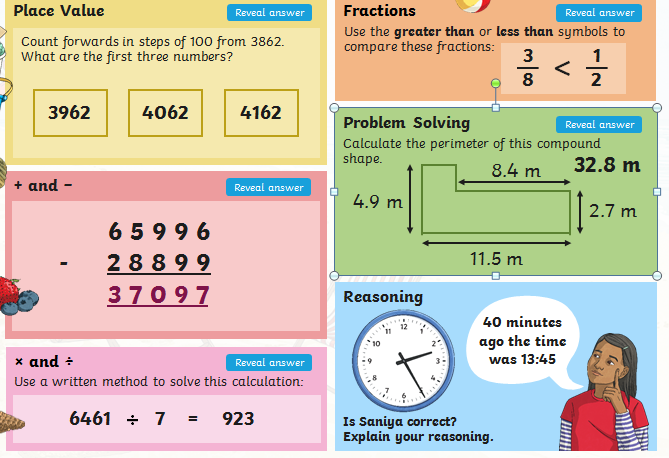 Open this video for an introduction to today’s lesson. Week 2 (not summer!) - Lesson 4 – Percentages as fractions and decimals
https://whiterosemaths.com/homelearning/year-5/
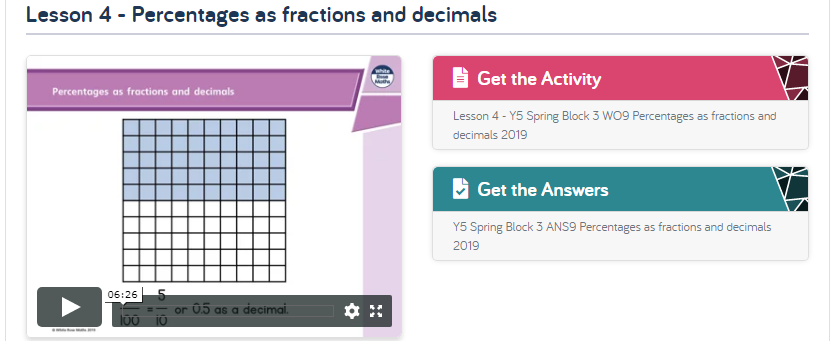 Here are a few links to give you extra support if you feel you would like it.  You do not need to read and watch them all.  Maybe you will come back to one or two of them after the lesson if you think you need to. These are good reminders of some of the things we did at school earlier in the year.
https://www.mathsisfun.com/decimal-fraction-percentage.html

https://www.youtube.com/watch?v=Kr52yfR3wGA
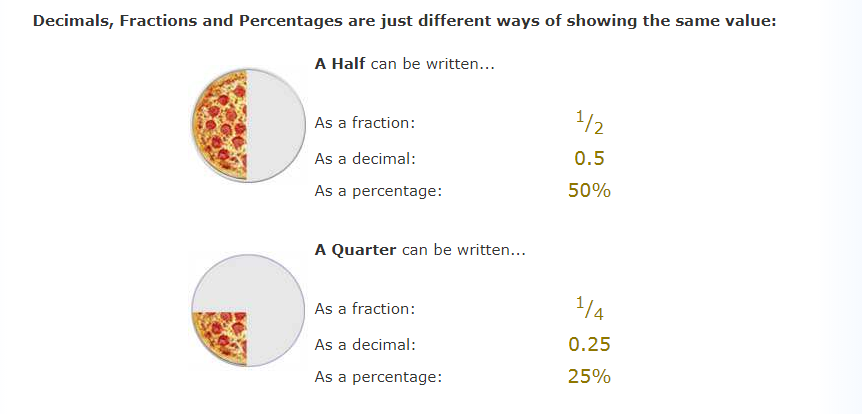 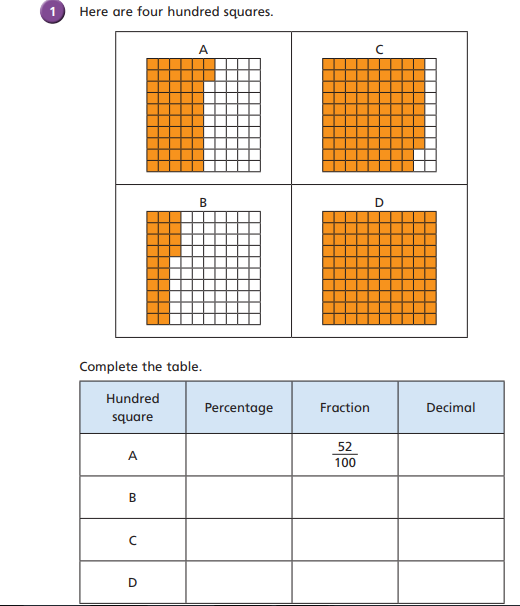 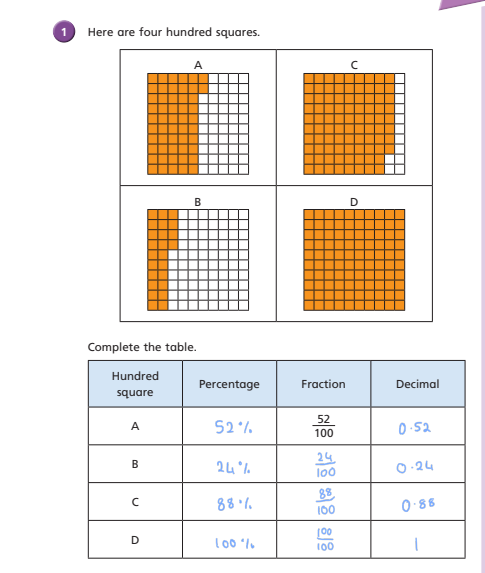 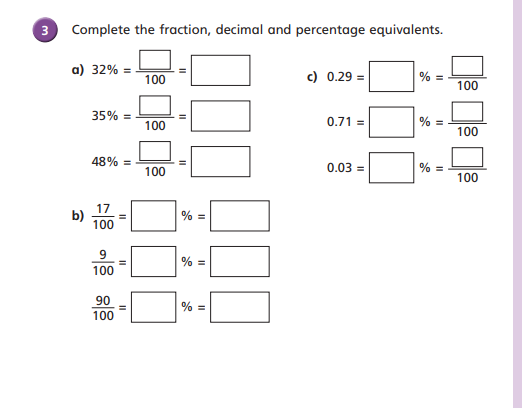 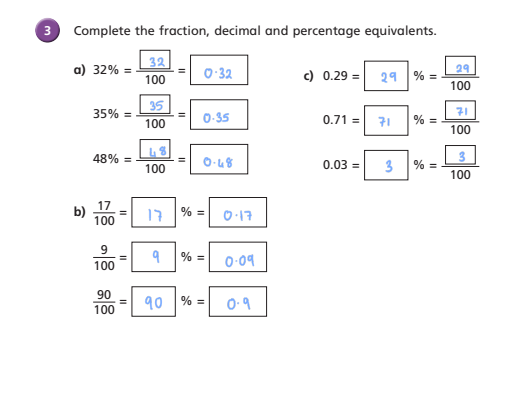 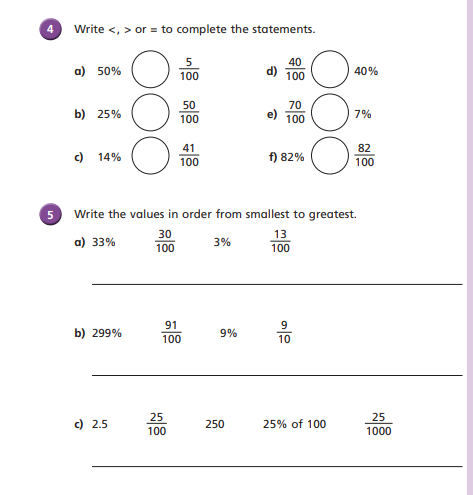 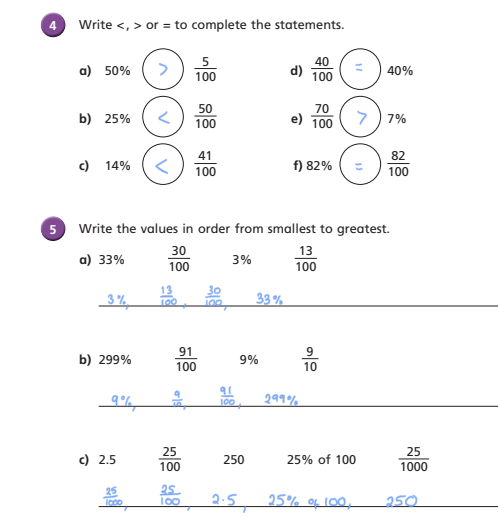 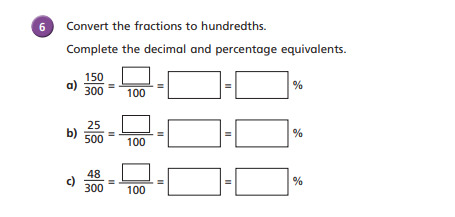 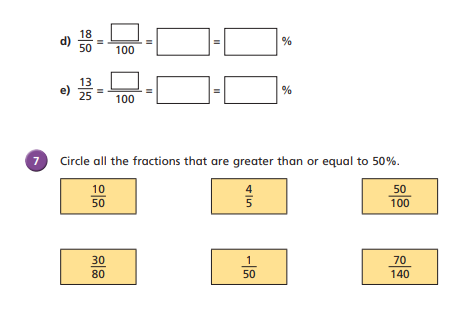 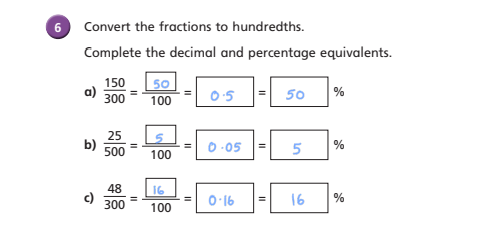 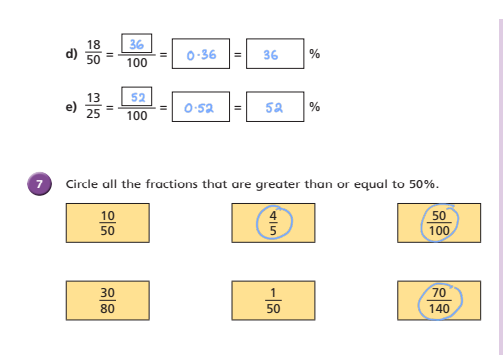 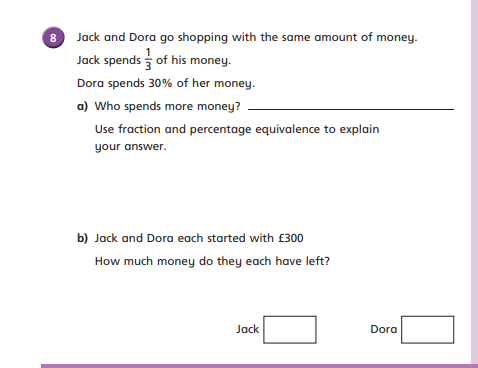 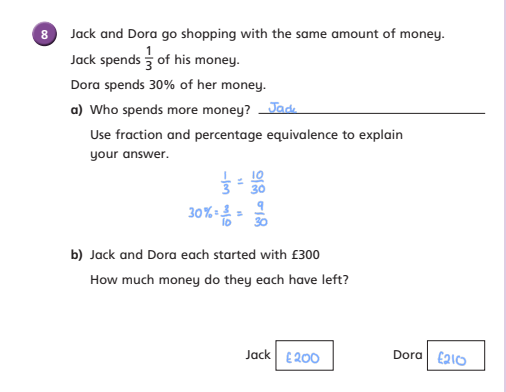